Intracellular Cytokine Staining
Stimulate cells
Surface stain
fix/perm
intracellular stain
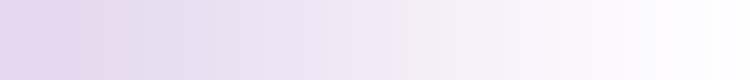 Advantages of intracellular cytokine analysis:
Analysis is less time consuming compared to ELISA or ELISPOT.
Multicolor cytometry with co-staining of surface markers enables cytokine profiling of subpopulations.
Cytokine analysis can be multiplexed (ie. quantification of Th1, Th2 and Th17 cells in in one sample).
Quantification of cells that contribute to cytokine production.
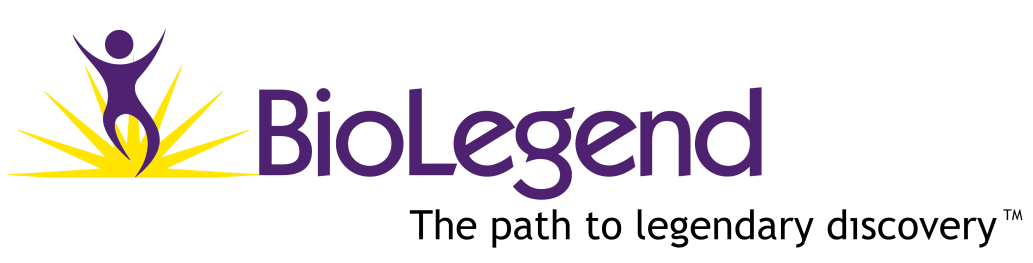 ®